ТИТУЛЬНЫЙ СЛАЙД
Новые условия предоставления займов
С 1 апреля 2022
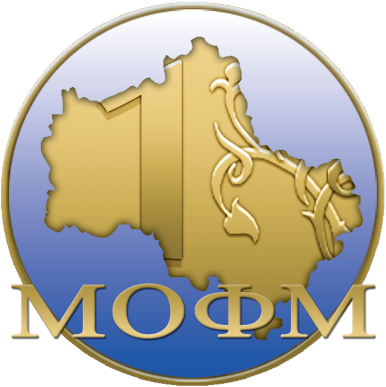 Московский областной фонд микрофинансирования
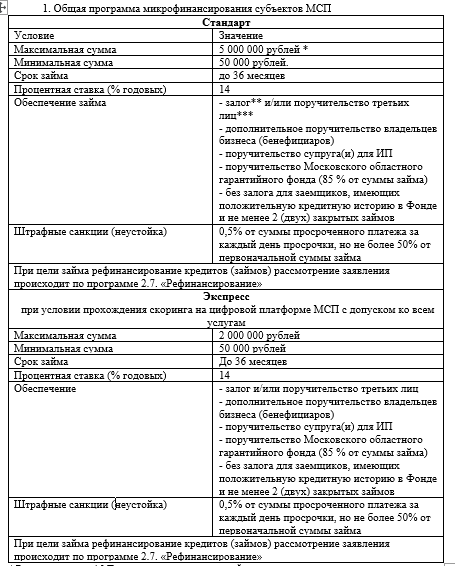 2
Изменения в порядок микрофинансирования
3
Продуктовая линейка
4
Сравнение продуктовой линейки
5
Предложения банков
6
Импортозамещение
7
Перечень документов
8
Причины отказа
Если объем действующих
займов превышает лимит
Установления Фондом 
недостоверности сведений,
содержащихся в заявлении
Непредставления
полного пакета документов
Выявлены высокие 
риски неисполнения 
обязательств по займу.
Имеются основания 
в соответствии с 115-ФЗ
Наличие текущей
просроченной 
задолженности
Наличие действующих 
более 6 месяцев 
исполнительных 
производств
Наличие просроченной
задолженности свыше 
180 дней в течение 
последних 3 лет
Долги Заемщика в 
течение последних 3 лет
переданы коллекторам
Нахождение в реестре 
недобросовестных 
поставщиков
Заемщиком нарушены 
условия 
договора займа
Бенефициар 
зарегистрирован 
в недружественной 
стране
9